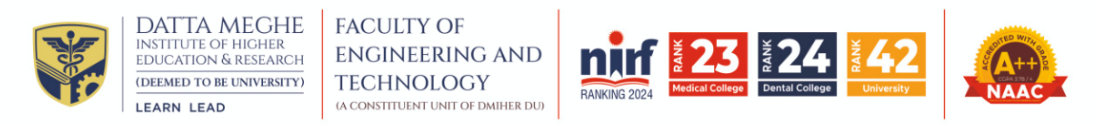 “2nd  DMIHER(DU) International Conference onArtificial Intelligence in Education and Industry 4.0”
NOVEMBER 29-30, 2024
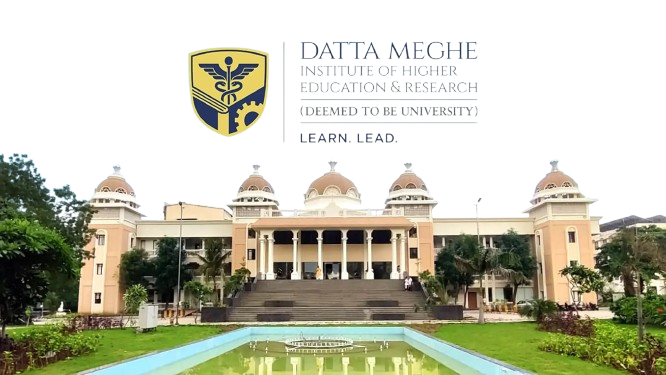 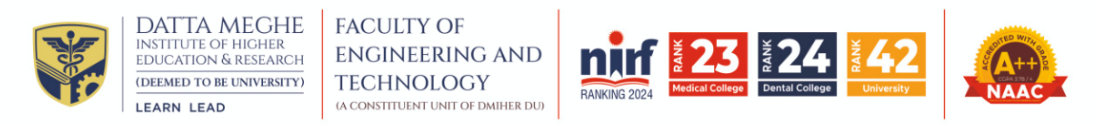 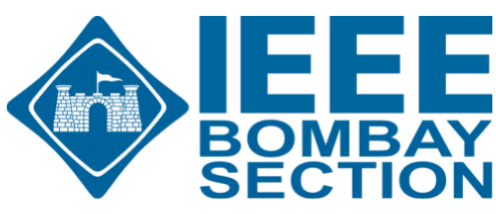 Track:
Paper ID:
Paper Title:
Author Name:
Co-author Name:
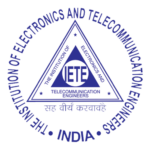 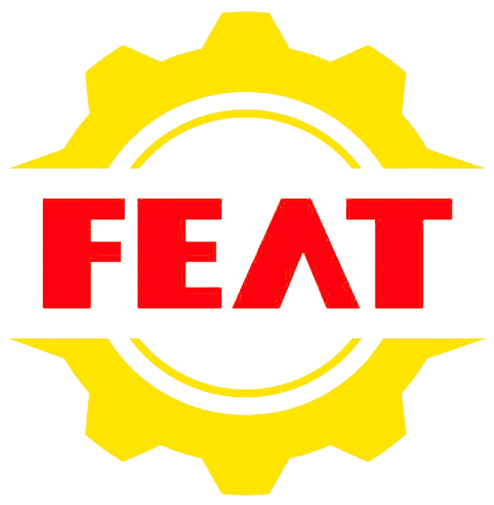 IDICAIEI-2024
Conference Id - 61867
(Hybrid Mode Conference)
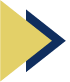 Outline of the Presentation
INTRODUCTION					

METHODOLOGY					

RESULTS AND DISCUSSIONS				

CONCLUSION						

REFERENCES
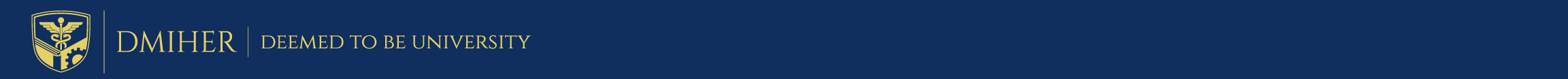 Faculty of Engineering and Technology
IDICAIEI 2024
[Speaker Notes: This is the master slide and within the blue band we can have the respective college name in case we are presenting for one of our institutions. When it is for the overall university we need not have that]
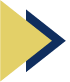 Introduction
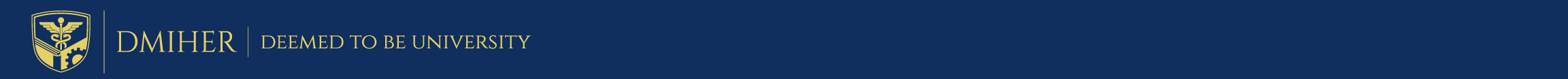 Faculty of Engineering and Technology
IDICAIEI 2024
[Speaker Notes: This is the master slide and within the blue band we can have the respective college name in case we are presenting for one of our institutions. When it is for the overall university we need not have that]
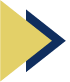 Methodology
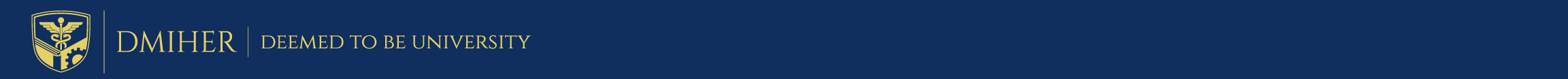 Faculty of Engineering and Technology
IDICAIEI 2024
[Speaker Notes: This is the master slide and within the blue band we can have the respective college name in case we are presenting for one of our institutions. When it is for the overall university we need not have that]
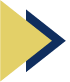 Results and Discussion
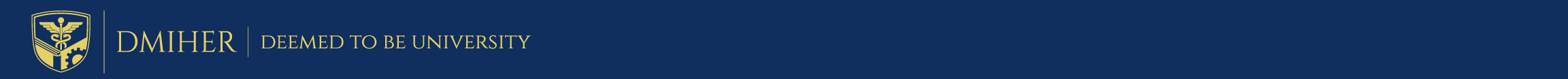 Faculty of Engineering and Technology
IDICAIEI 2024
[Speaker Notes: This is the master slide and within the blue band we can have the respective college name in case we are presenting for one of our institutions. When it is for the overall university we need not have that]
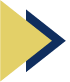 Conclusions
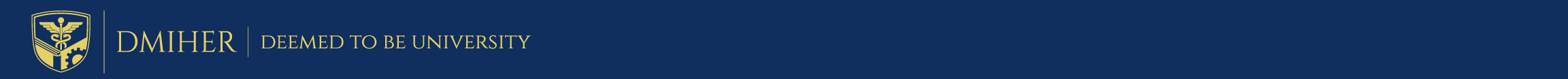 Faculty of Engineering and Technology
IDICAIEI 2024
[Speaker Notes: This is the master slide and within the blue band we can have the respective college name in case we are presenting for one of our institutions. When it is for the overall university we need not have that]
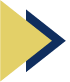 References
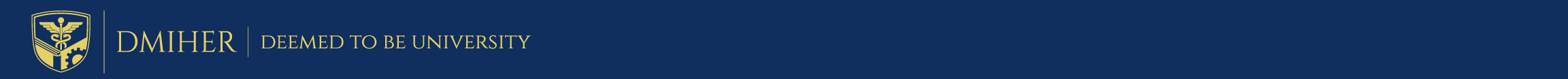 Faculty of Engineering and Technology
IDICAIEI 2024
[Speaker Notes: This is the master slide and within the blue band we can have the respective college name in case we are presenting for one of our institutions. When it is for the overall university we need not have that]
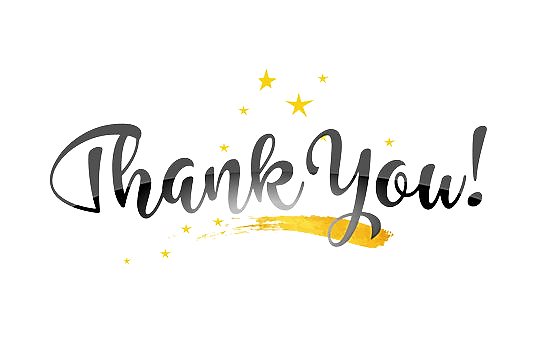 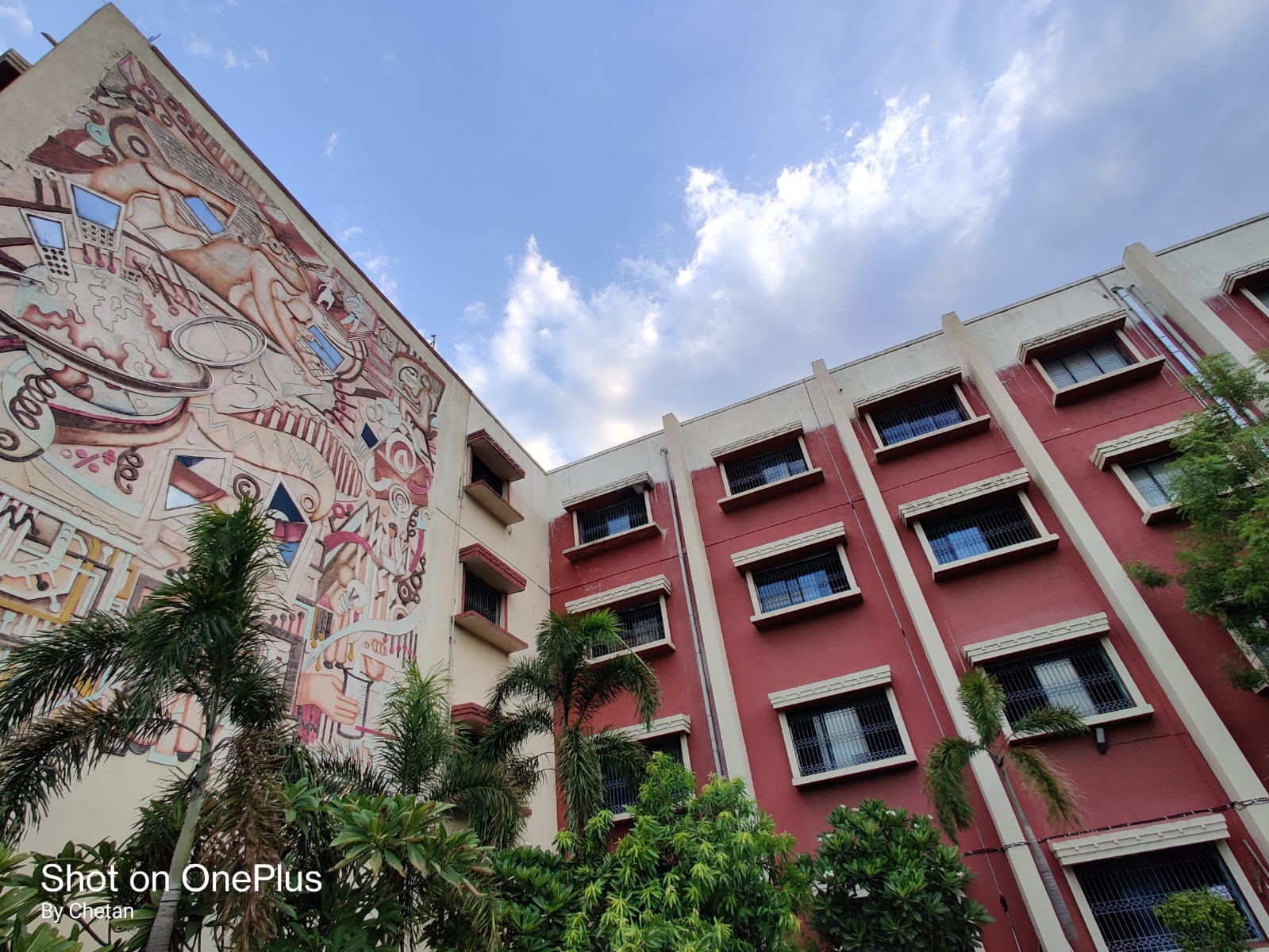